Періодичні видання
Бібліотечно-бібліографічне заняття
Періодичні видання -
видання, які повторюються через рівні проміжки часу,    але містять щоразу інший зміст
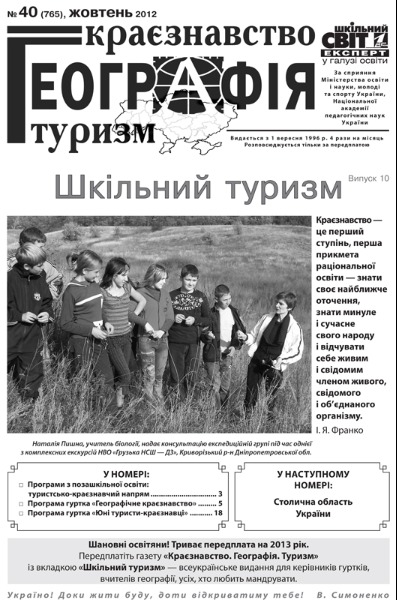 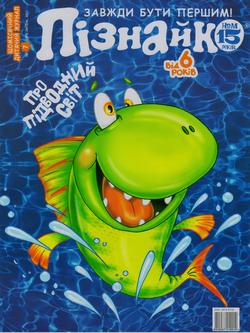 Газета -
періодичне, друковане на великих аркушах видання, яке містить матеріали про поточні події життя
Історія газети
Виникла у Стародавньому Римі у   І ст. до н.е.
Перша друкована газета – “Столичний вісник” у Китаї  у VІІІ ст.
З ХVІ ст. газета набуває сучасного вигляду
Походження слова
Від італійського слова gazzetta- дрібна італійська монета

Назву ж монети дала сорока(італ. gazza), зображена на ній),
Особливості газет
Мобільність
 		Загальнодоступність
			Періодичність
				Офіційність
Газета-рекордсмен
Анаграма
лжруна
Журнал
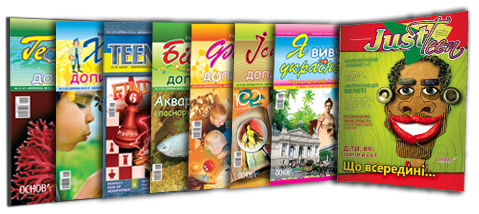 У перекладі з французької означає “день”, “щоденник”
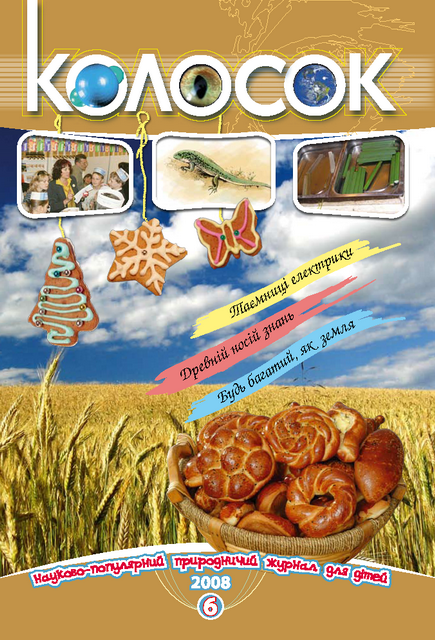 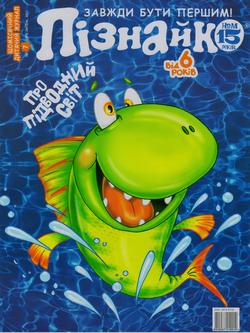 Історія журналу
У 1665 р. у Франції – вийшов перший журнал

У 1890-1914 рр. в Україні виходить перший художньо-педагогічний журнал для дітей та  молоді “Дзвінок”
Рубрика -
розділ в журналі чи газеті
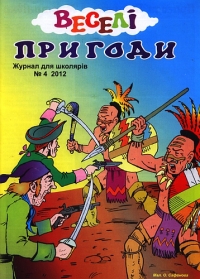 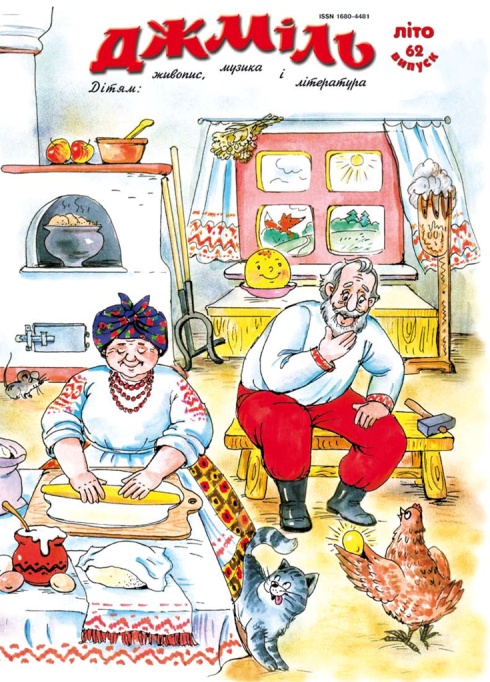 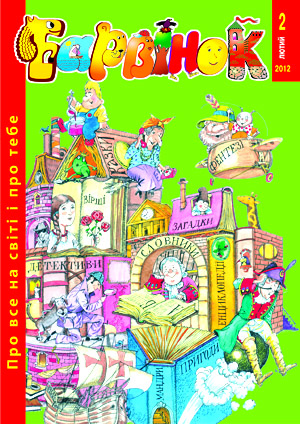 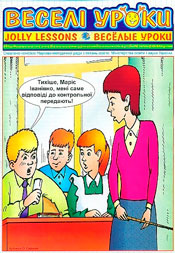 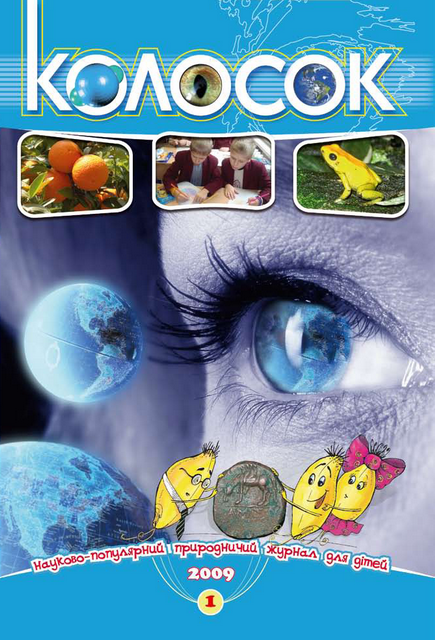 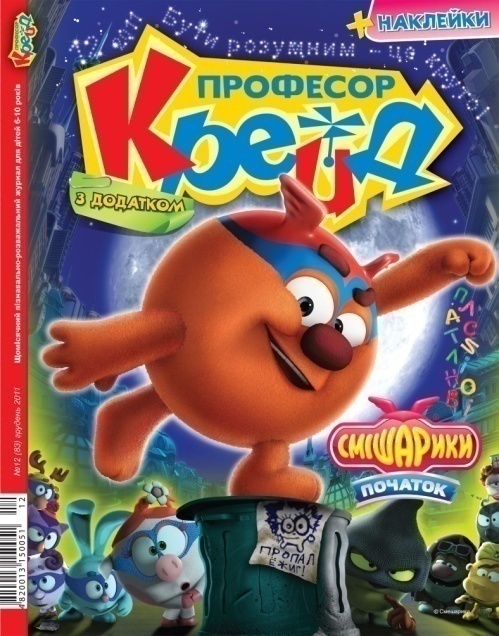 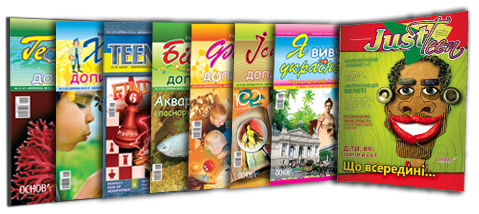 Журналіст - професіональний літературний працівник газет, журналів. 

   Редакція - це колектив, що здійснює підготовку видання до друку. 

	Редактор - людина, яка готує видання. 

	Тираж - кількість примірників друкованого видання.
Вікторина
1. Що таке періодичні видання?
	2. Які дитячі газети ви знаєте?
	3. Що означає слово “газета”?
	4. Які дитячі журнали ви знаєте?
	5. Які є журнали про природу? 
	6. Яка відмінність між газетою і журналом?
	7. Що таке рубрика?
	8. З якими новими словами ви ще сьогодні познайомилися?
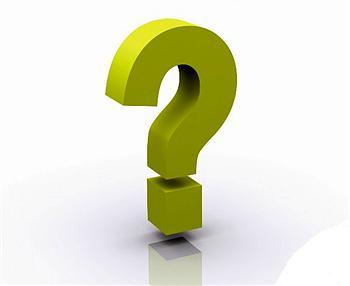 Дякую за увагу!